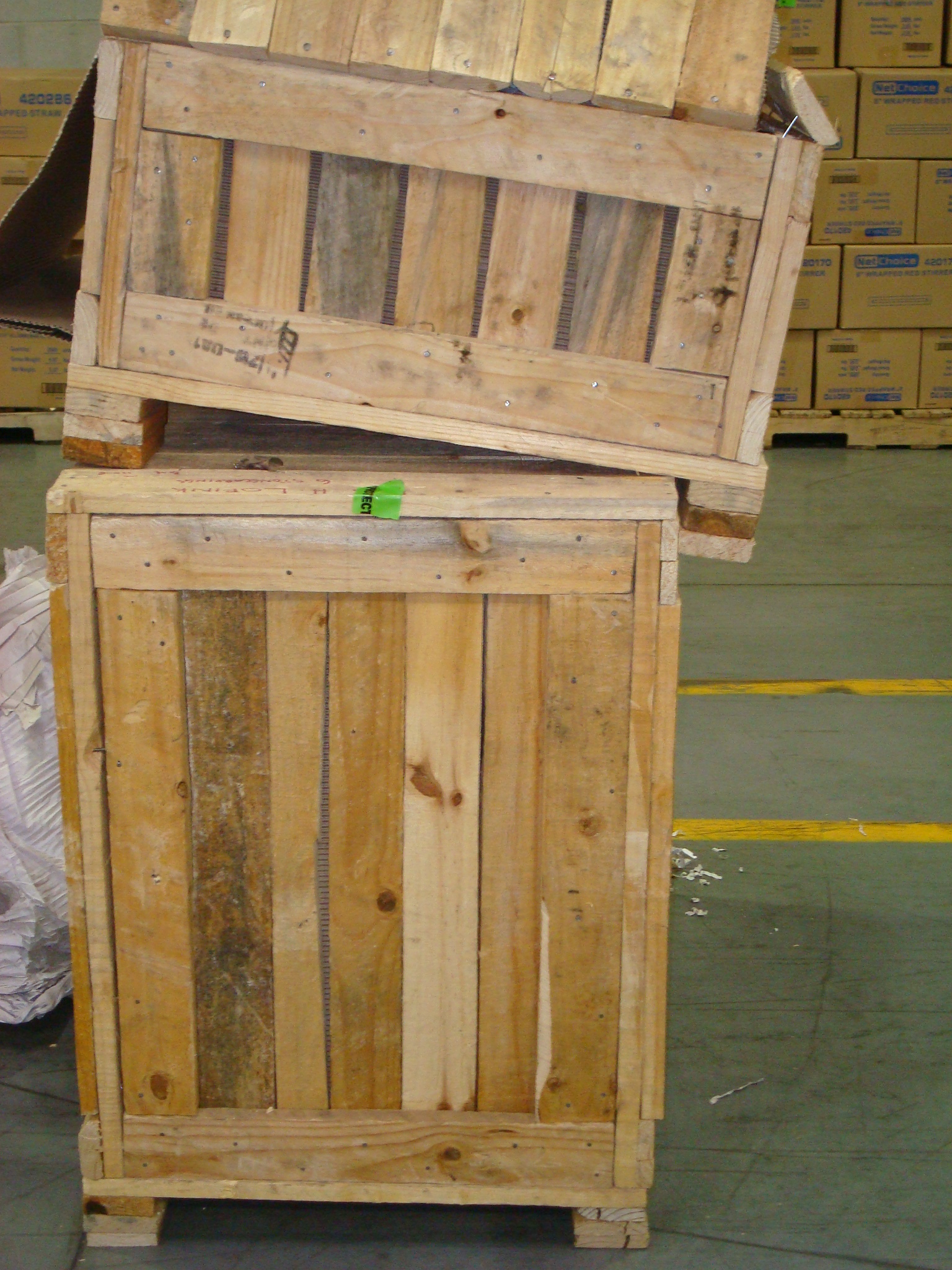 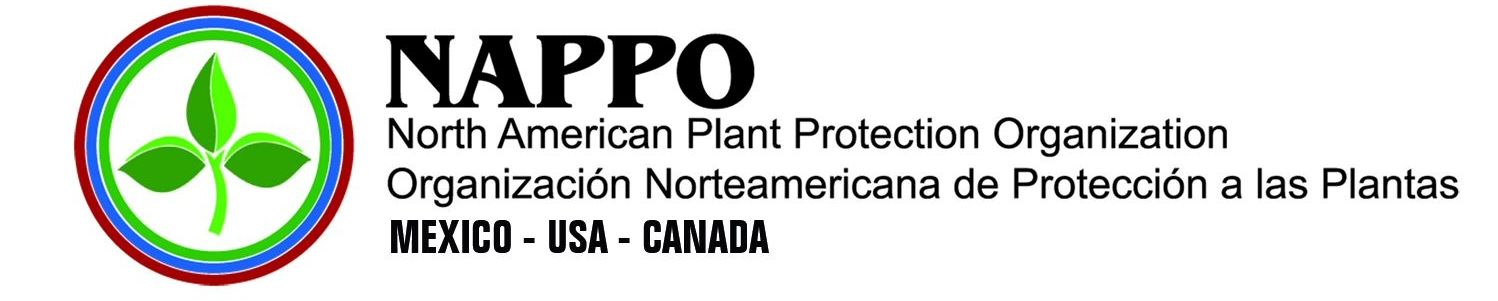 Evaluating the risk associated with different of types of wood packaging material – Opportunities to improve ISPM 15 compliance
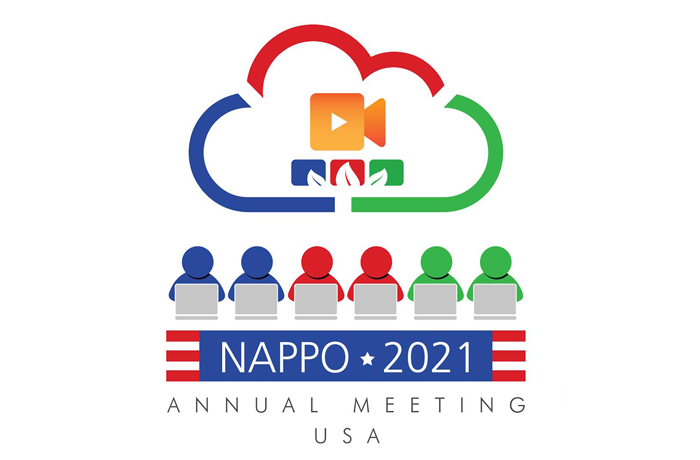 [Speaker Notes: Two possible title slides]
2024 NAPPO Forestry Expert Group Members
f
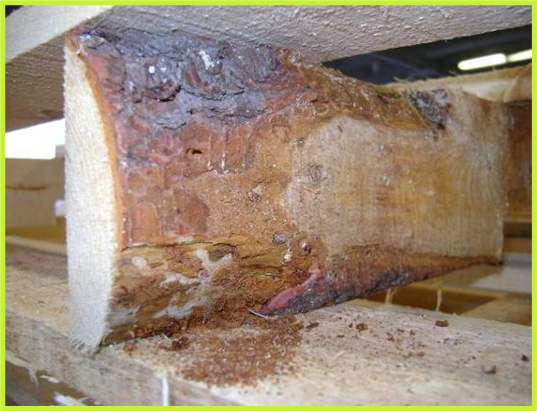 Evaluation Significance
Identify specific problematic WPM categories in which   resources can be focused to maximize ISPM 15 compliance.
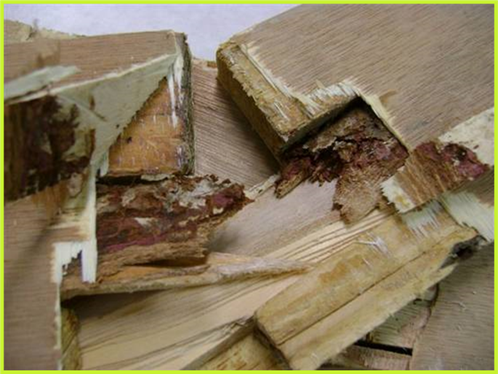 Purpose:
Evaluate the challenges associated with different categories of WPM
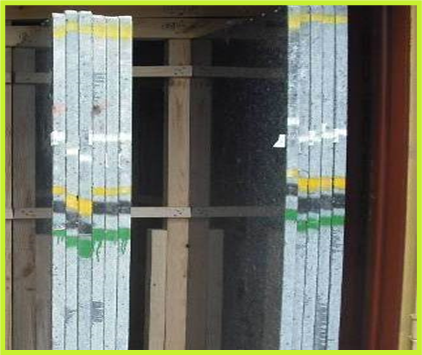 Procedure
REVIEW
Literature 
 WPM categories
Estimates of global volumes
Production process
Import data 
attributes that increase risk
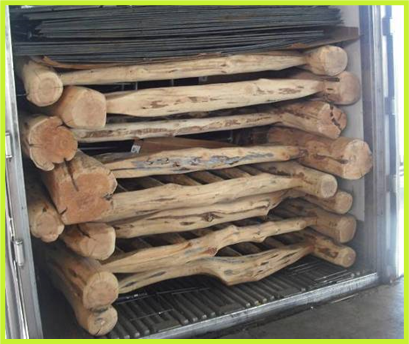 Conclusions
RECOMMENDATIONS:
Treatment and process improvements
NPPO harmonization of WPM categories.
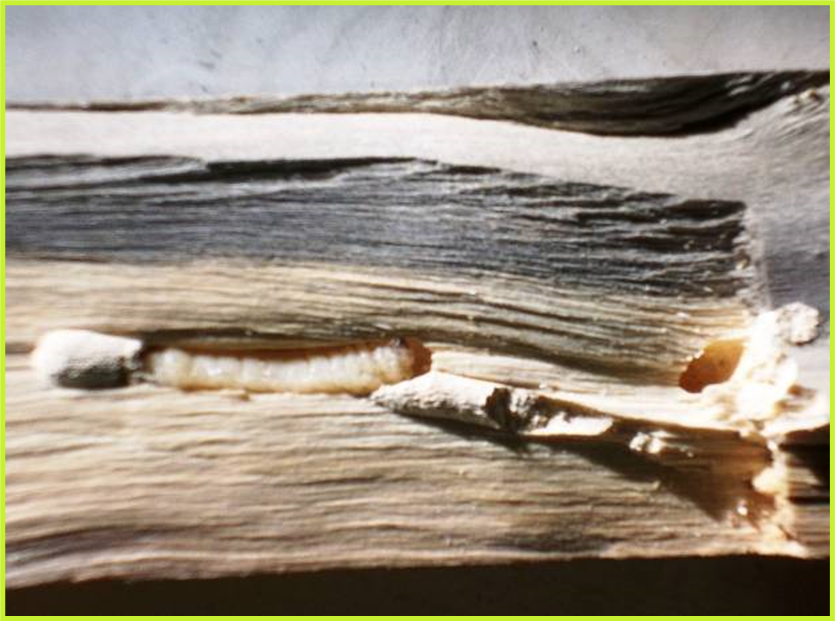 Next Steps
Continue accumulating data
Evaluate the resulting information
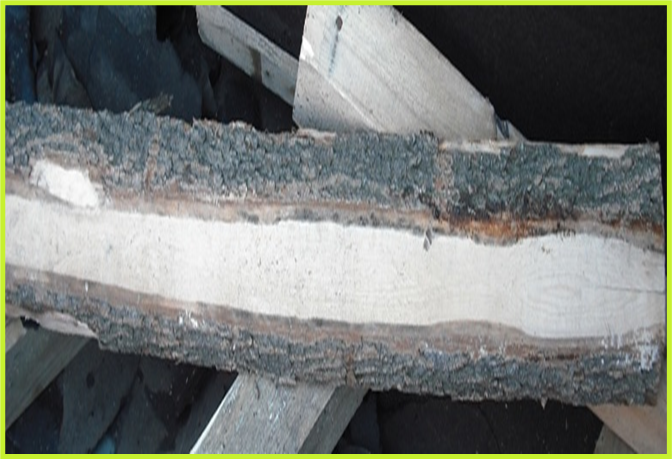 Thanks and Acknowledgements
The expert working group
NAPPO Secretariat 
Nedelka Marin-Martinez
Alonso Suazo